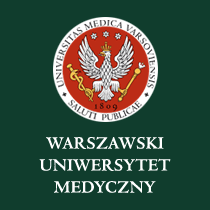 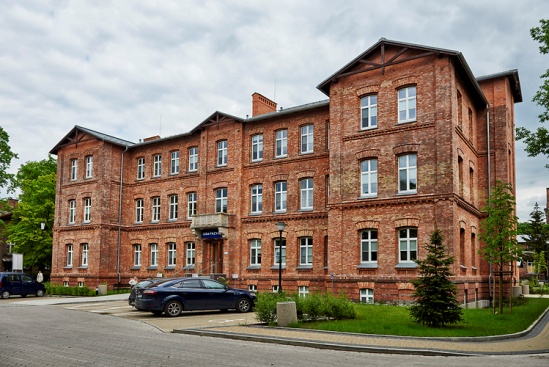 Psychiatria w Polsce - wyzwania
Agata Szulc
Polskie Towarzystwo Psychiatryczne
Warszawski Uniwersytet Medyczny
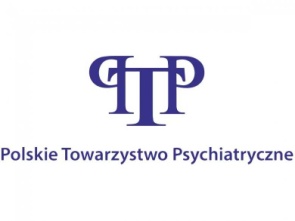 Konferencja APA Nowy Jork 2014
Wiceprezydent Joe Biden
'Desperate' Need for More Psychiatrists, VP Joe Biden Says
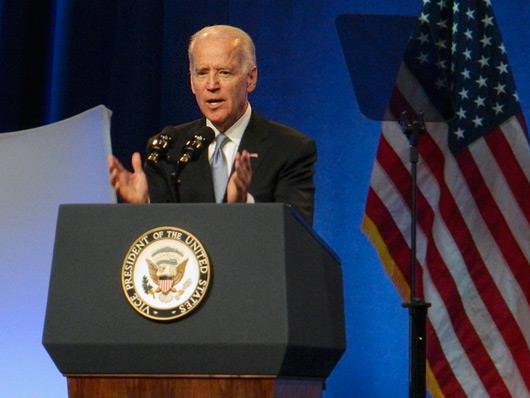 Joe Biden - Zmiana myślenia i widzenia zaburzeń psychicznych
Brain Research Through Advancing Innovativ Neurotechnologies (BRAIN) Innnitiative (2013)
Akty Prawne: Mental Health Parity Act Addiction Equity Act (1996/2008),  Affordable Care Act (Obamacare, 2010)
100 mld USD przeznaczonych na zwiększenie dostępności do świadczeń psychiatrycznych (2013)
Nadal – za mała liczba psychiatrów!
Prezydent (były) USA
White House National Conference on Mental Health 2013
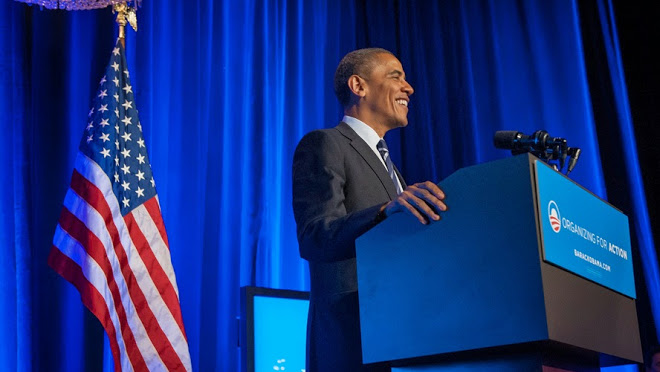 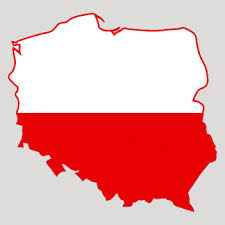 Psychiatra  a  współczesne społeczeństwo
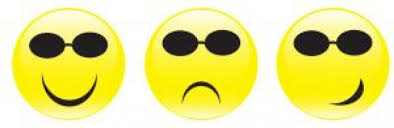 Kondycja psychiczna społeczeństwa polskiego jest zła.
Istotny wzrost rozpowszechnienia zaburzeń psychicznych 
	- dwukrotny w lecznictwie ambulatoryjnym
	- 50% w lecznictwie stacjonarnym
JAKOŚĆ ŻYCIA … ?
Moskalewicz, Boguszewska 2012, EZOP 2012
[Speaker Notes: Oczywiście, że jakość życia jest zła.

Powiedzieć o EZOP – przez kilka powojennych lat polska epidemiologia zdrowia psychicznego opierała się na statystykach psychiatrycznej ochrony zdrowia. Głównym źródłem danych były coroczne od lat 60-tych dane z IPIN jako roczniki statystyczne – były to dane z placówek lecznictwa psychiatrycznego.

Dzięki środkom finansowym z EU można było przeprowadzić szerokie  badania epidemiologiczne, które odzwierciedliły rzeczywistą czestość występowania zab psychicznych.]
czy obserwujemy wzrost zapadalności na zaburzenia psychiczne?		           Tak.
PONIEWAŻ:
Reforma systemu lecznictwa psychiatrycznego
Poprawa dostępności i jakości – otwarcie „na klienta”
Wiedza na temat zaburzeń psychicznych i seksuologicznych
S T R E S
Z A B U R Z E N I A    P S Y C H I C Z N E
Kondycja polskiego społeczeństwa
Przynajmniej jedno zaburzenie z 18 zdefiniowanych w ICD10 i DSM-IV 
    można rozpoznać u 23,4% osób  = 6 mln mieszkańców Polski.
Co czwarta osoba doświadczyła więcej niż 1 z badanych zaburzeń
Co dwudziesta piąta osoba doświadczyła 3 i więcej zaburzeń = 250 tyś osób
Kto na podium?
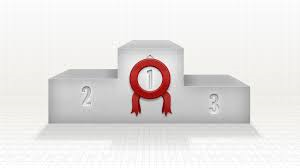 Kondycja polskiego społeczeństwazwycięzca
Najczęstsze zaburzenia to te związane z używaniem substancji – 12,8% 
W tym nadużywanie i uzależnienie od alkoholu – 11,9% 
Narkotyki – 1,4%

Co stanowi:
Nadużywanie = 3 mln osób, 
uzależnienie = 700 tyś osób w wieku produkcyjnym
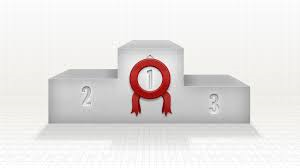 SPA W TYM ALKOHOL
Kondycja polskiego społeczeństwamiejsce II
Zaburzenia nerwicowe, wśród których najczęstsze to fobie specyficzne – 4,3%, fobia społeczna – 1,8%

Zaburzenia nerwicowe dotyczą 10% populacji = 2,5 mln osób
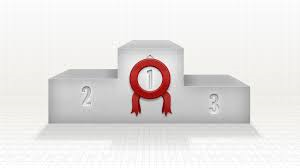 NERWICE
Kondycja polskiego społeczeństwamiejsce III
Zaburzenia nastroju – depresja, dystymia, mania – łącznie rozpoznawano u 3,5% osób = 1 mln osób

Depresja – 3% badanej populacji POLSKI
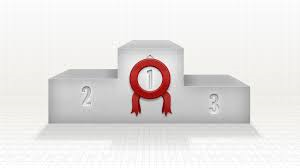 ZABURZENIA NASTROJU
Problemy współczesnej populacji polski
uzależnienia
depresja
samobójstwa
Zaburzenia lękowe
2014 r. – 	6165 osób
	w tym 5237 mężczyzn
schizofrenia
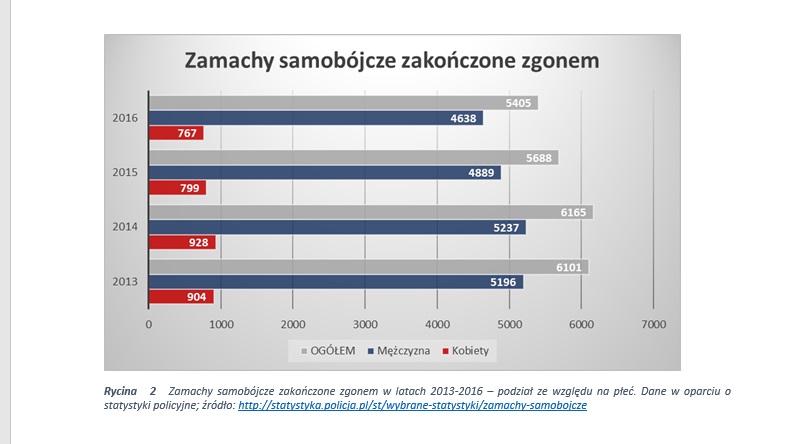 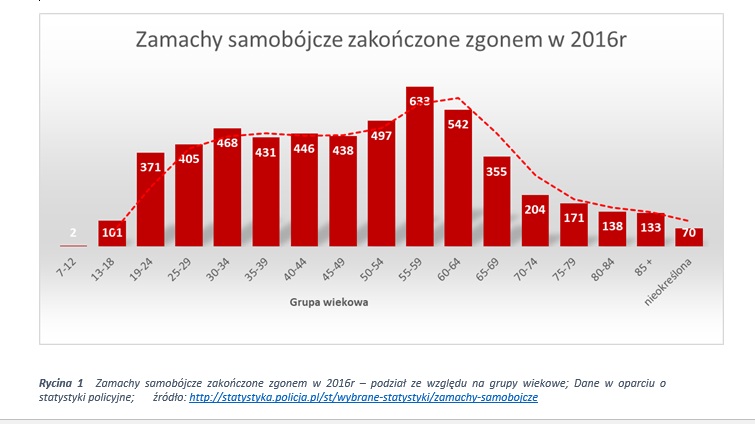 Koszty chorób mózgu w Europie w 2010 r.
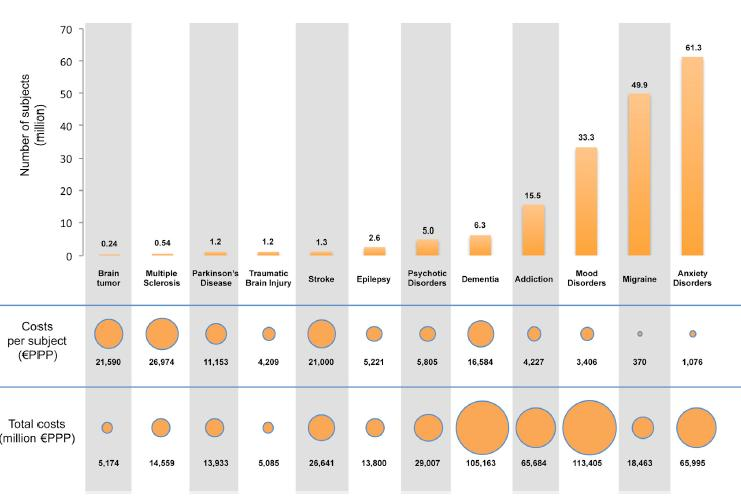 Finasowanie – 3,4% budżetu globalnegośrednia w UE – 6%
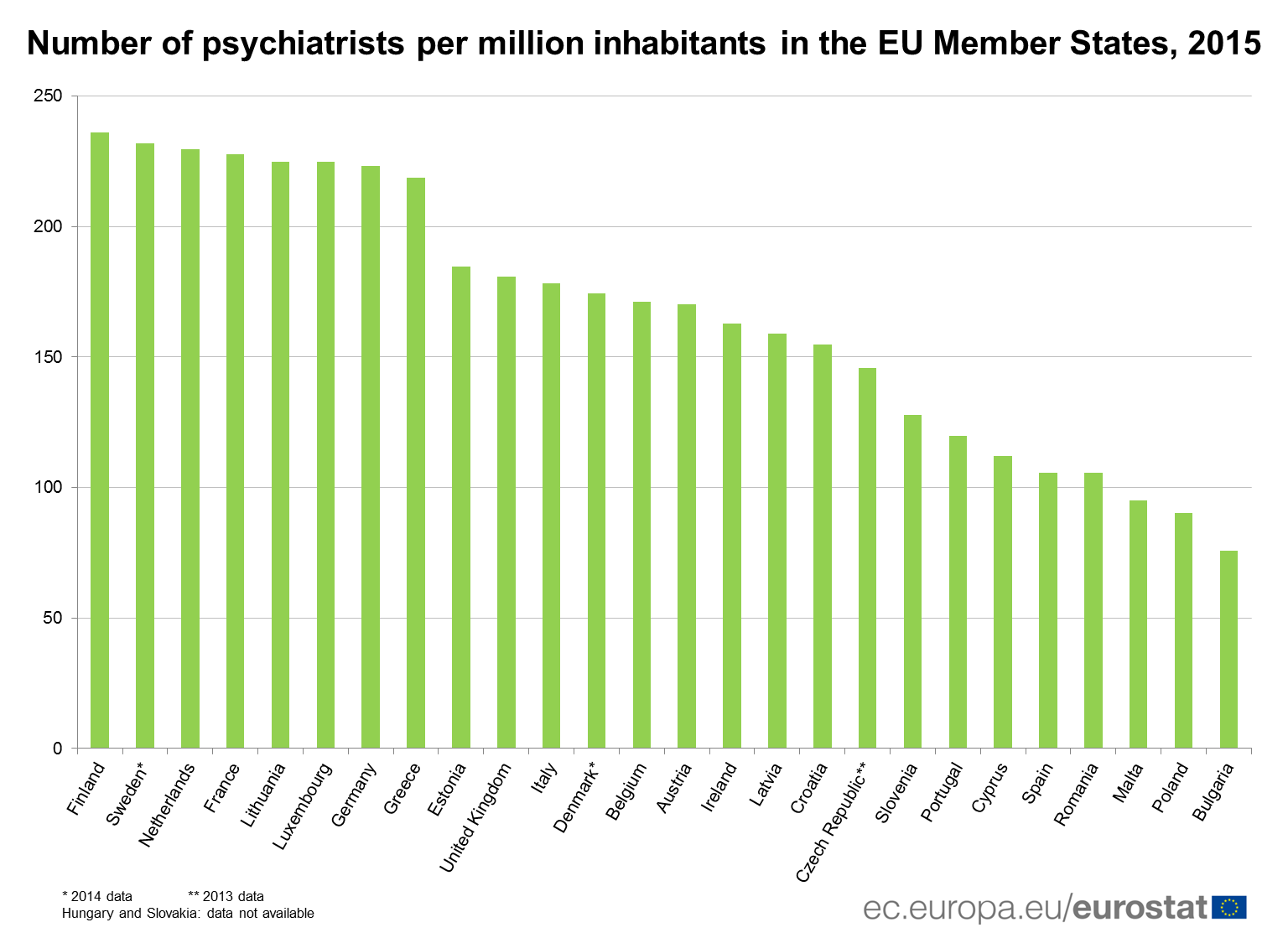 Zaledwie 90 psychiatrów na milion mieszkańców – ten wynik plasuje Polskę na niechlubnym, przedostatnim miejscu w Unii Europejskiej. Z danych Eurostat płynie smutny wniosek - gorzej jest tylko w Bułgarii (76 psychiatrów). Najwięcej lekarzy o tej specjalności na milion mieszkańców przypada w Finlandii (236), Szwecji (232), Holandii (230), Francji (228), Litwie (225), Luksemburgu (obie 225), Niemczech (223) i Grecji (219).
W 2016 roku z pomocy psychiatrów w poradniach (realizujących umowę z NFZ) skorzystało 1,2 mln Polaków. W Polsce pracuje nieco ponad 4 tysiące psychiatrów i zaledwie 402 psychiatrów leczących dzieci i młodzież. Dla porównania: w Niemczech - 18 200 psychiatrów (21% wszystkich psychiatrów w UE), a we Francji - 15 200.
Psychologów w Polsce jest więcej – ponad 18 tysięcy (wynika z badaniem BAEL w 2013 r., które obejmują również psychologów społecznych i biznesu). Jednak w ramach publicznej służby zdrowia na wizytę u tych specjalistów czeka się nawet pół roku. 

Powód? W 2016 r. świadczenia w ramach umowy z NFZ realizowało: 5401 psychologów, 1780 psychologów klinicznych i 1610 psychoterapeutów. Nie każdego stać na wizytę w prywatnym gabinecie. Problem w tym, że osoby cierpiące na depresję nie mogą czekać  na specjalistyczną pomoc choćby ze względu na towarzyszące tej chorobie myśli samobójcze.
Kierunki rozwoju - Nauka
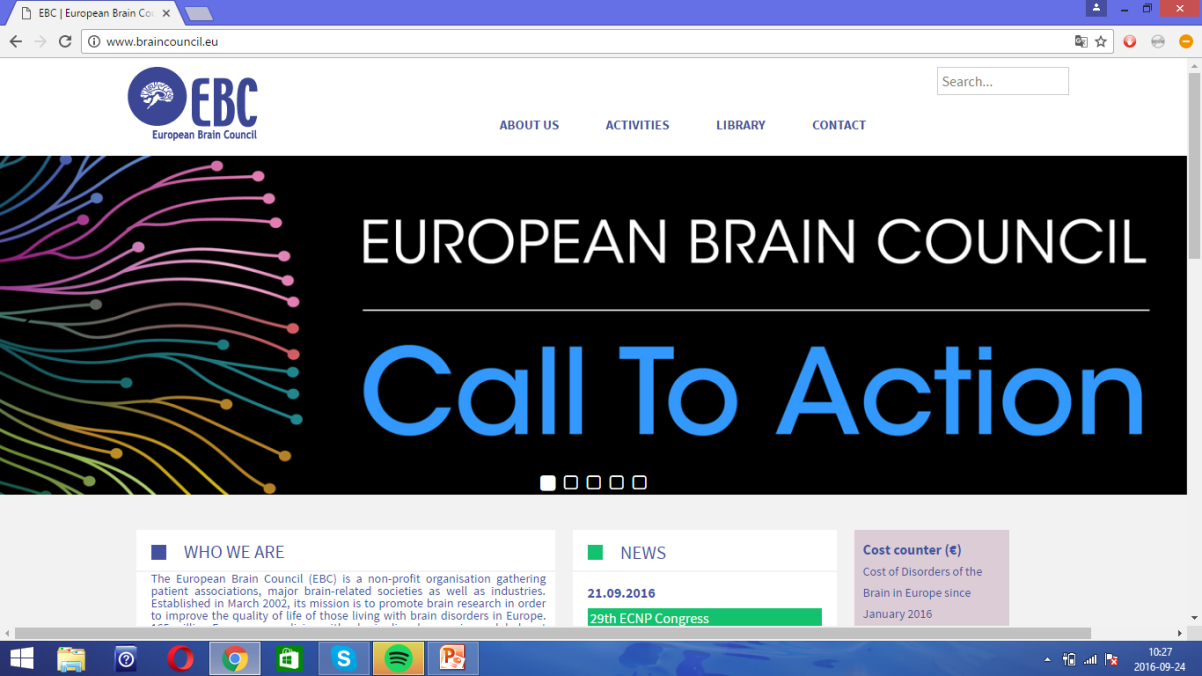 Rozwój badań naukowych

Włączenie się w badania europejskie

Współpraca międzynarodowa

Koordynacja projektów w Polsce

Pomoc dla młodych naukowców
Wizerunek – zwycięża czarny PR
Czy znacie przypadek żeby psychiatra wyleczył naprawdę psychicznie chorego? to są ''konowały'' odpady z medycyny , nie nadawali się na normalnych lekarzy to zostali psychiatrami , a ich język i maniery , czy nie wskazują że to oni są ''szurnięci'' - tyle lat trzymali zdrowych ludzi i co? żaden się nie zainteresował?.......To nie ludzie to POTWORY !!! (Onet, komentarz czytelnika)
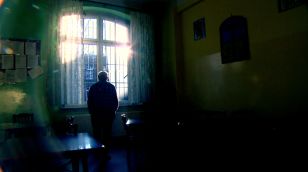 [Speaker Notes: Prezes czy wiceprezes
Czy towarzystwo walczyło o wizerunek]
Kierunki rozwoju - Zmiana wizerunku
Przede wszystkim nasza własna praca – zadbać o właściwe standardy   
                                        Ale
Kampania medialna
Współpraca z profesjonalistami
Współpraca z organizacjami pacjentów
Reakcja na trudne sytuacje - Rzecznik
Kierunki rozwoju - Nowoczesna Psychiatria
Model środowiskowy

2.  Przekształcenia szpitali – ośrodki specjalistyczne, opieka długoterminowa, psychiatria sądowa

3.  Zmiany konieczne, ale przemyślane
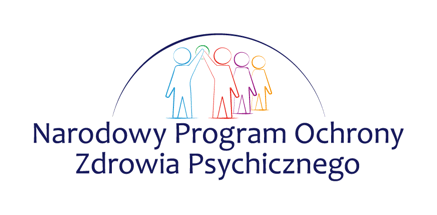 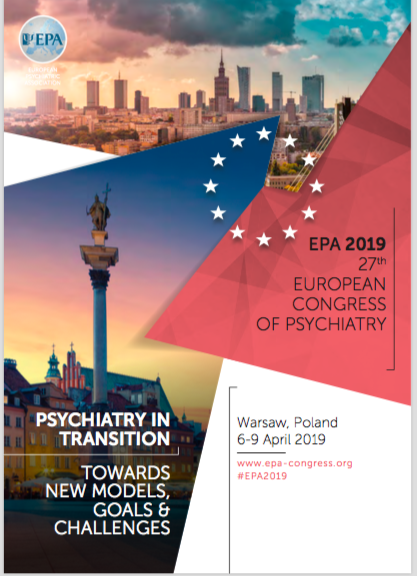 EPA Warszawa
Szpital Tworki - nowoczesność
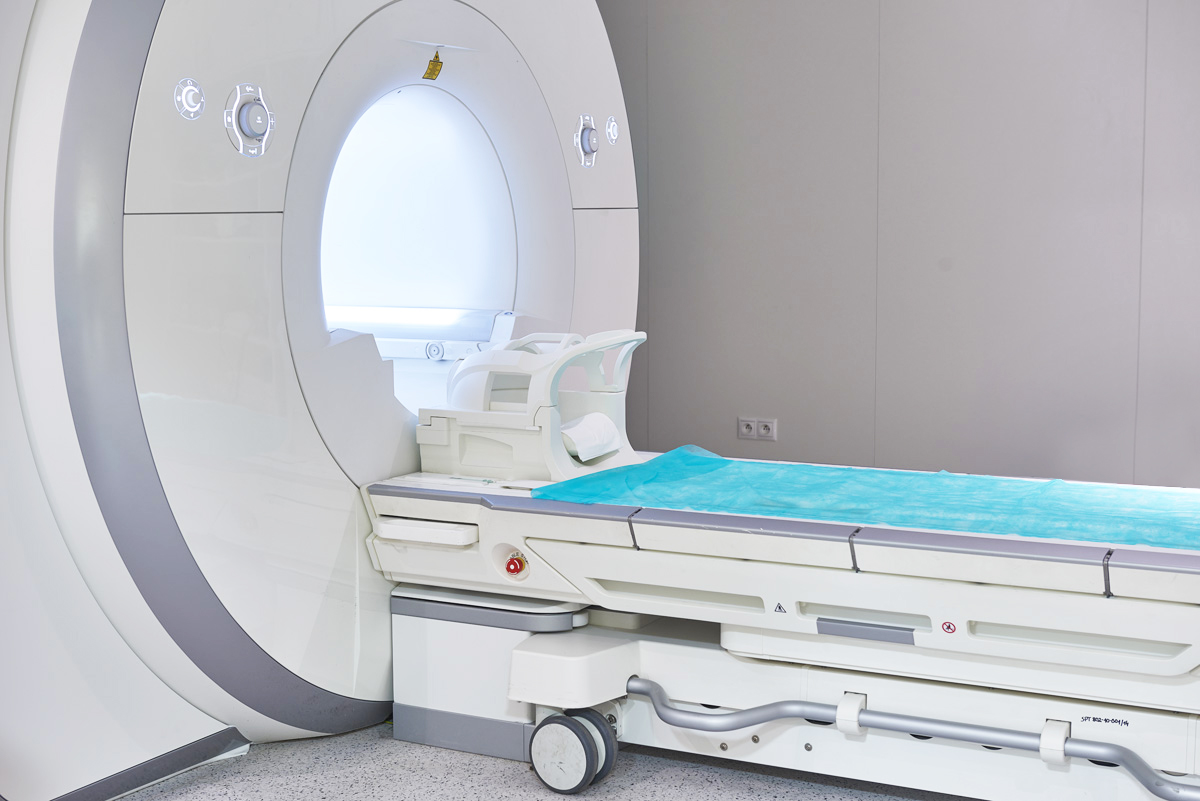 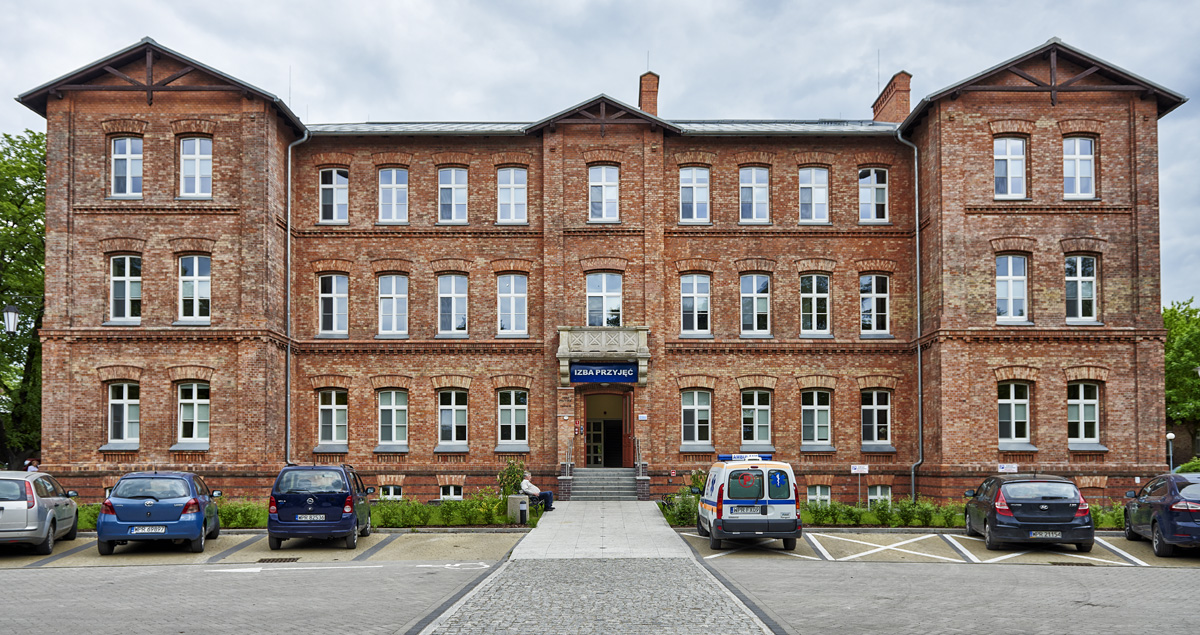 Ale z drugiej strony – potrzebne inwestycje
Centra zdrowia psychicznego – Zmiana paradygmatu
ZALECANE ROZWIĄZANIA ORGANIZACYJNE W PSYCHIATRYCZNEJ OPIECE ZDROWOTNEJZalecane wskaźniki dostępności w psychiatrycznej opiece zdrowotnej
StrukturaCentrum zdrowia psychicznego dla dorosłych  składa się, co najmniej z zespołu:
1) ambulatoryjnego (przychodni) - zadania: porady lekarskie i psychologiczne, indywidualna i grupowa pomoc psychoterapeutyczna, czynności pielęgniarskie, interwencje socjalne;
2) środowiskowego (mobilnego) - zadania: wizyty domowe, terapia indywidualna i grupowa, praca z rodziną, treningi umiejętności, budowanie sieci oparcia społecznego, zajęcia i turnusy rehabilitacyjne;
3) dziennego - zadania: częściowa hospitalizacja psychiatryczna w celu zintensyfikowania oddziaływań terapeutycznych lub rehabilitacyjnych;
4) szpitalnego - zadania: całodobowa opieka szpitalna w sytuacjach nacechowanych znacznym nasileniem zaburzeń lub związanym z nimi ryzykiem - podstawowym i docelowym rozwiązaniem powinny być świadczenia oddziału psychiatrycznego w lokalnym szpitalu ogólnym. Oddziałem szpitalnym kieruje specjalista psychiatra.
ZALECANE, MINIMALNE, DOCELOWE WSKAŹNIKI ZATRUDNIENIA W WYBRANYCH ZAWODACH ISTOTNYCH DLA PSYCHIATRYCZNEJ OPIEKI ZDROWOTNEJOczekiwane zatrudnienie
Warto spojrzeć z perspektywy pacjenta …